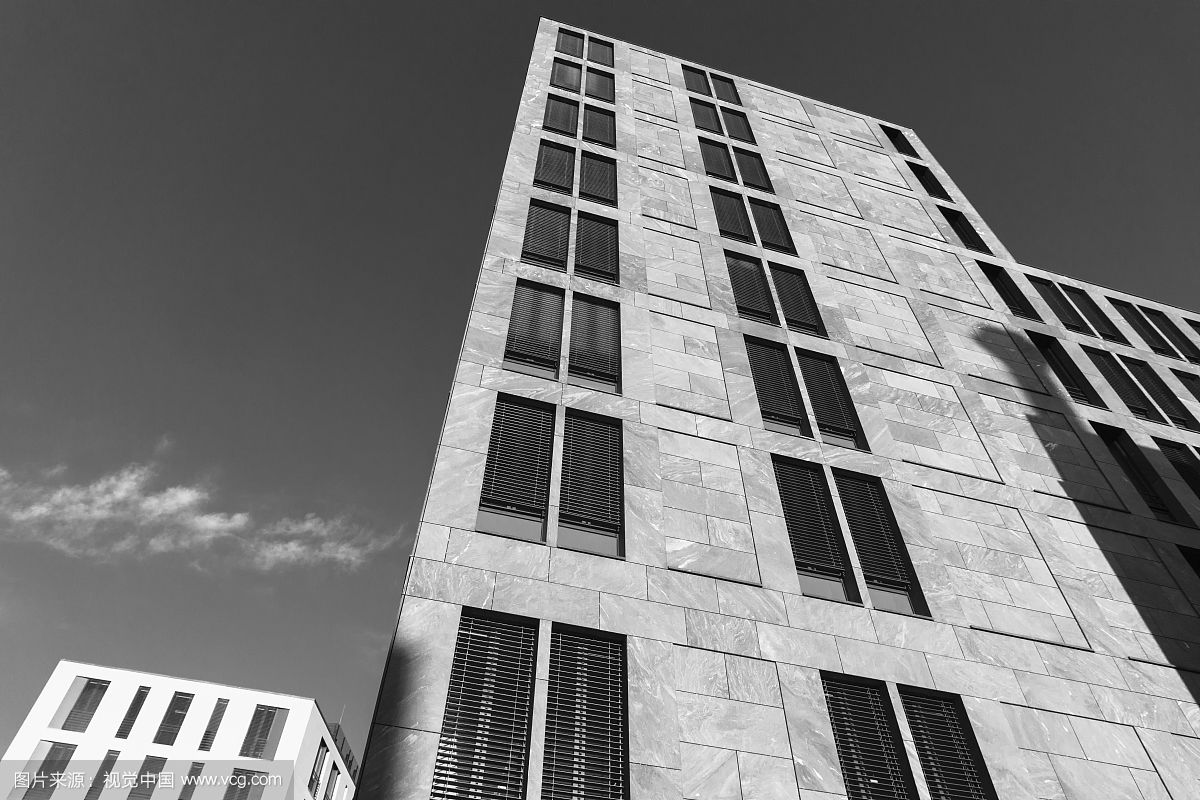 202X
YOUR COMOANY’S NAME
财务数据分析PPT
适用于商务总结/工作总结/工作计划
CCTV FUTURE ADVERTISING COMPANY
IS CCTV TO EXOLORE
汇报人：xiazaii      时间：XX年XX月
目录
CONTENTS
标题文本预设
标题文本预设
标题文本预设
标题文本预设
此部分内容作为文字排版占位显示（建议使用主题字体）
此部分内容作为文字排版占位显示（建议使用主题字体）
此部分内容作为文字排版占位显示（建议使用主题字体）
此部分内容作为文字排版占位显示（建议使用主题字体）
单击此处添加标题
01
单击此处添加标题
单击此处添加标题
单击此处添加标题
单击此处添加标题
点击输入相关内容
01
02
请替换文字内容
请替换文字内容
Please replace text, click add relevant headline, modify the text content, also can copy your content to this directly.
Please replace text, click add relevant headline, modify the text content, also can copy your content to this directly.
请替换文字内容
请替换文字内容
Please replace text, click add relevant headline, modify the text content, also can copy your content to this directly.
Please replace text, click add relevant headline, modify the text content, also can copy your content to this directly.
03
04
点击输入相关内容
添加标题
添加标题
添加标题
添加标题
添加标题
点击输入相关内容
标题
1.
在此框中选择粘贴，并选择只保留文字。您的内容打在这后，在此框您的内容打在这里，或者通过复制您的文本后，
2.
在此框中选择粘贴，并选择只保留文字。您的内容打在这后，在此框您的内容打在这里，或者通过复制您的文本后，
3.
在此框中选择粘贴，并选择只保留文字。您的内容打在这后，在此框您的内容打在这里，或者通过复制您的文本后，
EXCLUSIVE 

Sed ut perspiciatis unde omnis iste natus error sit voluptatem accusantium doloremque laudantium, totam rem aperiam,.
标题
标题
4.
在此框中选择粘贴，并选择只保留文字。您的内容打在这后，在此框您的内容打在这里，或者通过复制您的文本后，
标题
点击输入相关内容
Please replace text, click add relevant headline, modify the text content, also can copy your content to this directly.
Please replace text, click add relevant headline, modify the text content, also can copy your content to this directly.
Please replace text, click add relevant headline, modify the text content, also can copy your content to this directly.
Please replace text, click add relevant headline, modify the text content, also can copy your content to this directly.
Please replace text, click add relevant headline, modify the text content, also can copy your content to this directly.
Please replace text, click add relevant headline, modify the text content, also can copy your content to this directly.
点击输入相关内容
请替换文字内容，添加相关标题，修改文字内容，也可以直接复制你的内容到此。请替换文字内容，添加相关标题，修改文字内容，也可以直接复制你的内容到此。请替换文字内容，添加相关标题，修改文字内容，也可以直接复制你的内容到此。请替换文字内容，添加相关标题，修改文字内容，也可以直接复制你的内容到此。请替换文字内容，添加相关标题，修改文字内容，也可以直接复制你的内容到此。请替换文字内容，添加相关标题，修改文字内容，也可以直接复制你的内容到此。请替换文字内容，添加相关标题，修改文字内容，也可以直接复制你的内容到此。请替换文字内容，添加相关标题，修改文字内容，也可以直接复制你的内容到此。
请替换文字内容
请替换文字内容，添加相关标题，修改文字内容，也可以直接复制你的内容到此。请替换文字内容，添加相关标题，修改文字内容，也可以直接复制你的内容到此。请替换文字内容，添加相关标题，修改文字内容，也可以直接复制你的内容到此。请替换文字内容，添加相关标题，修改文字内容，也可以直接复制你的内容到此。请替换文字内容，添加相关标题，修改文字内容，也可以直接复制你的内容到此。请替换文字内容，添加相关标题，修改文字内容，也可以直接复制你的内容到此。请替换文字内容，添加相关标题，修改文字内容，也可以直接复制你的内容到此。请替换文字内容，添加相关标题，修改文字内容，也可以直接复制你的内容到此。
单击此处添加标题
02
单击此处添加标题
单击此处添加标题
单击此处添加标题
单击此处添加标题
点击输入相关内容
点击输入详细内容，添加你的论文内容。点击输入详细内容。点击输入详细内容，添加你的论文内容。点击输入详细内容。
点击输入详细内容，添加你的论文内容。点击输入详细内容。点击输入详细内容，添加你的论文内容。点击输入详细内容。
点击输入详细内容，添加你的论文内容。点击输入详细内容。点击输入详细内容，添加你的论文内容。点击输入详细内容。
点击输入详细内容，添加你的论文内容。点击输入详细内容。点击输入详细内容，添加你的论文内容。点击输入详细内容。
点击输入相关内容
单击此处添加标题
单击此处添加标题
单击此处添加标题
谈判达成
交易
鼓舞、委任
取得成果
承担责任
您的内容打在这里，或者通过复制您的文本后，在此框中选择粘贴，并选择只保留文字。在此录入上述图表的综合描述说明，在此录入上述图表的综合描述说明您的内容打在这里，或者通过复制您的文本后，在此框中选择粘贴，并选择只保留文字。
您的内容打在这里，或者通过复制您的文本后，在此框中选择粘贴，并选择只保留文字。在此录入上述图表的综合描述说明，在此录入上述图表的综合描述说明您的内容打在这里，或者通过复制您的文本后，在此框中选择粘贴，并选择只保留文字。
您的内容打在这里，或者通过复制您的文本后，在此框中选择粘贴，并选择只保留文字。在此录入上述图表的综合描述说明，在此录入上述图表的综合描述说明您的内容打在这里，或者通过复制您的文本后，在此框中选择粘贴，并选择只保留文字。
点击输入相关内容
MORE  THAN  TEMPLATE
Click here to add  you to the Center of the  
narrative thought
图片方案
此处添加详细文本描述，建议与标题相关并符合整体语言风格，语言描述尽量简洁生动。
1
MORE  THAN  TEMPLATE
Click here to add  you to the Center of the  
narrative thought
视频方案
此处添加详细文本描述，建议与标题相关并符合整体语言风格，语言描述尽量简洁生动。
2
MORE  THAN  TEMPLATE
Click here to add  you to the Center of the  
narrative thought
视频方案
此处添加详细文本描述，建议与标题相关并符合整体语言风格，语言描述尽量简洁生动。
2
点击输入相关内容
单击此处输入标题
请在这里输入您的主要叙述内容
请在这里输入您的主要叙述内容
单击此处输入标题
请在这里输入您的主要叙述内容
请在这里输入您的主要叙述内容
单击此处输入标题
请在这里输入您的主要叙述内容
请在这里输入您的主要叙述内容
点击输入相关内容
单击编辑标题
1.
在此框中选择粘贴，并选择只保留文字。您的内容打在这里，或者通过复制您的文本后，在此框您，或者通过复制您的文本后，
点击输入简要文字内容，言简意赅的说明分项内容COOLLA专业设计……
2.
在此框中选择粘贴，并选择只保留文字。您的内容打在这里，或者通过复制您的文本后，在此框您，或者通过复制您的文本后，
3.
在此框中选择粘贴，并选择只保留文字。您的内容打在这里，或者通过复制您的文本后，在此框您，或者通过复制您的文本后，
TEMPLATE
TEMPLATE
点击输入简要文字内容，言简意赅的说明分项内容COOLLA专业设计……
单击此处添加标题
03
单击此处添加标题
单击此处添加标题
单击此处添加标题
单击此处添加标题
点击输入相关内容
您的内容打在这里，或者通过复制您的文本后，在此框中选择粘贴，并选择只保留文字。您的内容打在这里，或者通过复制您的文本后，在此框中选择粘贴，并选择只保留文字。您的内容打在这里，或者通过复制您的文本后，在此框中选择粘贴，并选择只保留文字。
单击添加文字
添加文字
添加文字
添加文字
添加文字
添加文字
添加文字
点击输入相关内容
单击此处输入标题
请在这里输入您的主要叙述内容
请在这里输入您的主要叙述内容
单击此处输入标题
请在这里输入您的主要叙述内容
请在这里输入您的主要叙述内容
单击此处输入标题
请在这里输入您的主要叙述内容
请在这里输入您的主要叙述内容
单击此处输入标题
请在这里输入您的主要叙述内容
请在这里输入您的主要叙述内容
单击此处输入标题
请在这里输入您的主要叙述内容
请在这里输入您的主要叙述内容
点击输入相关内容
请替换文字内容
20%
请替换文字内容
Please replace text, click add relevant headline, modify the text content, also can copy your content to this directly.。
请替换文字内容
20%
请替换文字内容
60%
Please replace text, click add relevant headline, modify the text content, also can copy your content to this directly.。
请替换文字内容
请替换文字内容
Please replace text, click add relevant headline, modify the text content, also can copy your content to this directly.。
Please replace text, click add relevant headline, modify the text content, also can copy your content to this directly.
点击输入相关内容
您的内容打在这里，或者通过复制
您的文本后，在此框中选择粘贴，
并选择只保留文字。您的内容打在这里，
或者通过复制您的文本后，在此框中选
择粘贴，并选择只保留文字。您的内容
打在这里，或者通过复制您的文本后，
在此框中选择粘贴，并选择只保留文字。



您的内容打在这里，或者通过复制
您的文本后，在此框中选择粘贴，
并选择只保留文字。您的内容打在这里，
或者通过复制您的文本后，在此框中选
择粘贴，并选择只保留文字。您的内容
打在这里，或者通过复制您的文本后，
在此框中选择粘贴，并选择只保留文字。
添加标题
添加标题
单击此处添加标题
04
单击此处添加标题
单击此处添加标题
单击此处添加标题
单击此处添加标题
点击输入相关内容
请替换文字内容
请替换文字内容
请替换文字内容
请替换文字内容
Please replace text, click add relevant headline, modify the text content, also can copy your content to this directly.
Please replace text, click add relevant headline, modify the text content, also can copy your content to this directly.
Please replace text, click add relevant headline, modify the text content, also can copy your content to this directly.
Please replace text, click add relevant headline, modify the text content, also can copy your content to this directly.
18%
12%
55%
15%
点击输入相关内容
单击此处输入标题
请在这里输入您的主要叙述内容
请在这里输入您的主要叙述内容
单击此处输入标题
请在这里输入您的主要叙述内容
请在这里输入您的主要叙述内容
您的标题
您的标题
单击此处输入标题
请在这里输入您的主要叙述内容
请在这里输入您的主要叙述内容
您的标题
点击输入相关内容
01
请替换文字内容
Please replace text, click add relevant headline, modify the text content, also can copy your content to this directly.。
02
1.234K
Male Users
03
1.234K
请替换文字内容
请替换文字内容
请替换文字内容
Female Users
Please replace text, click add relevant headline, modify the text content, also can copy your content to this directly.
Please replace text, click add relevant headline, modify the text content, also can copy your content to this directly.
Please replace text, click add relevant headline, modify the text content, also can copy your content to this directly.
点击输入相关内容
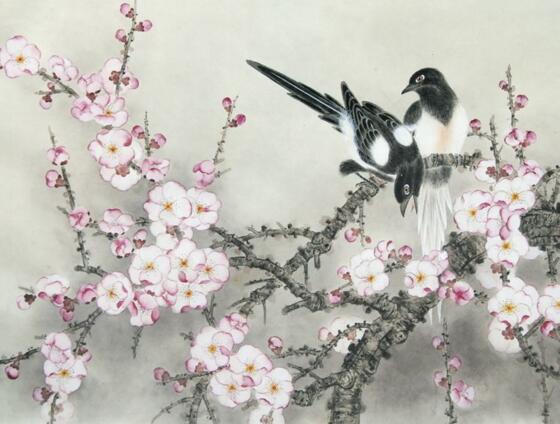 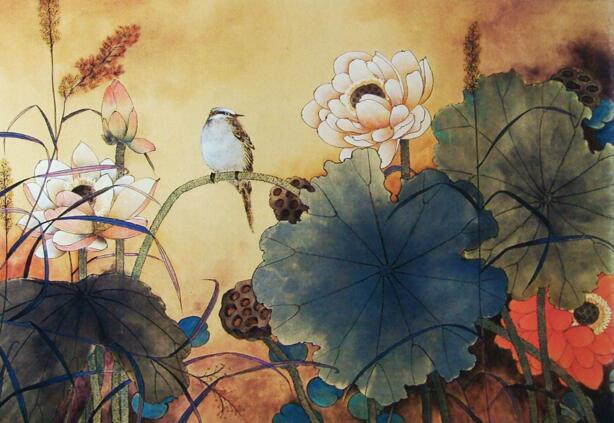 添加标题
68%
请在此粘贴或者输入您的文字内容请在此粘贴或者输入您的文字内容请在此粘贴或者输入您的文字内容
89%
120%
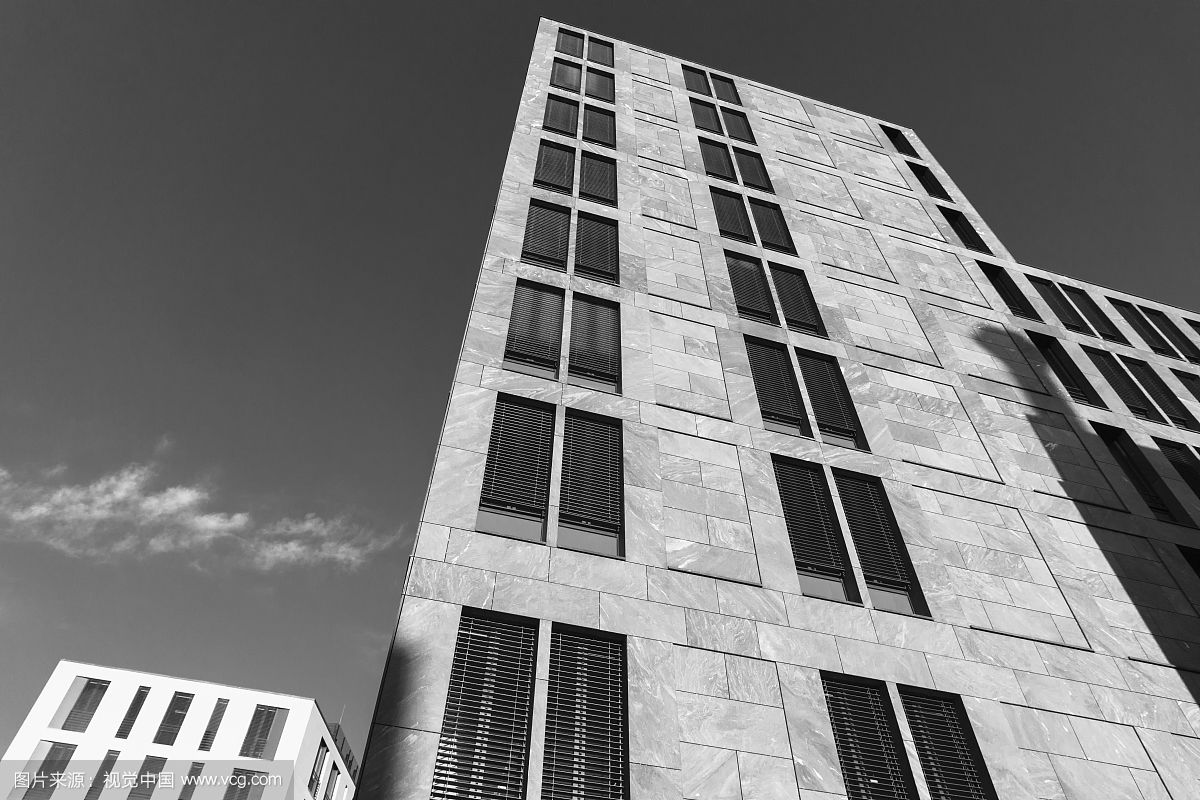 202X
YOUR COMOANY’S NAME
谢谢您的观看！
适用于商务总结/工作总结/工作计划
CCTV FUTURE ADVERTISING COMPANY
IS CCTV TO EXOLORE